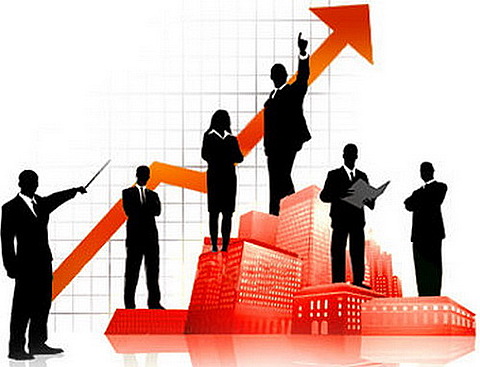 Лучшее, что есть в, - возможность заниматься делом, которое того стоит.Т. Рузвельт
Что такое профессия
Типология профессий
Секреты выбора профессии
Ошибки при выборе профессии
Полезные советы
Педагог –психолог МОУ «СОШ №10»
Норик Ирина Алексеевна
Профессия  (от лат. pгоfеssio - “объявляю своим делом”, “говорить публично”, “заявлять”)  -  означает род трудовой деятельности, требующей специальных знаний, умений и навыков, приобретенных в результате специальной подготовки, опыта работы (врач, педагог, …) Специальность   (от лат.  specialis — особый, особенный; от species — род, вид) — комплекс приобретённых путём специальной подготовки и опыта работы знаний, умений и навыков, необходимых для определённого вида деятельности в рамках той или иной профессии (учитель математика, врач -  стоматолог…)Должность – место, занимаемое человеком в структуре конкретного учреждения, предприятия, соответствующим уровню его подготовки и кругу выполняемых обязанностей (директор школы, заведующая отделением, …)
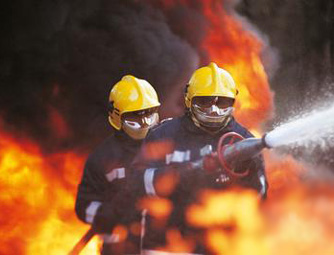 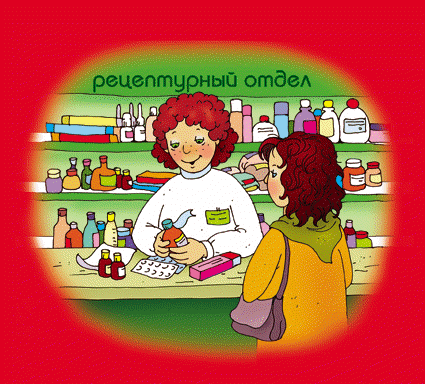 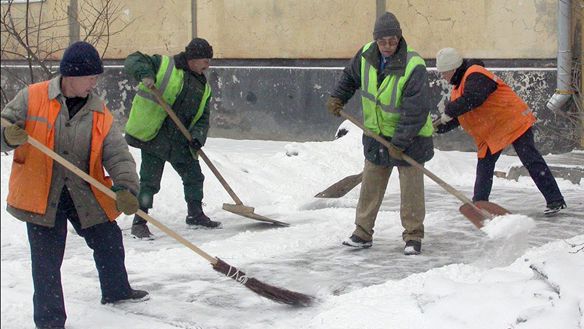 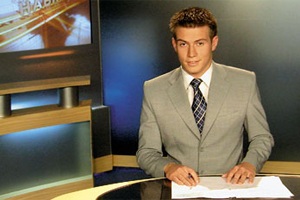 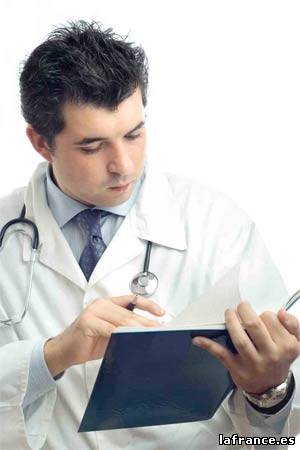 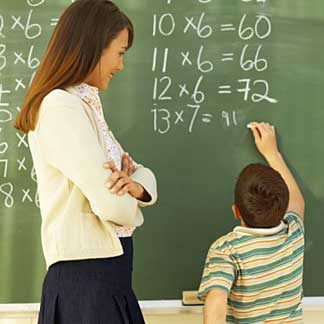 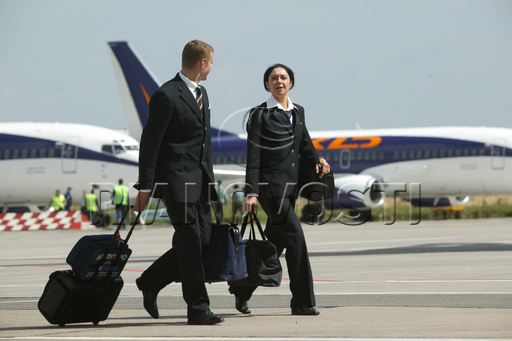 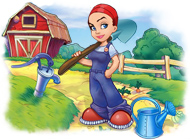 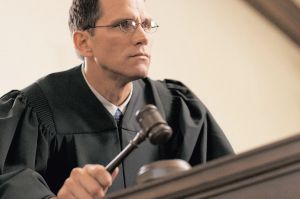 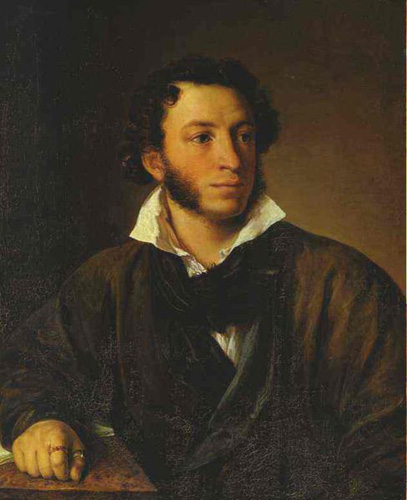 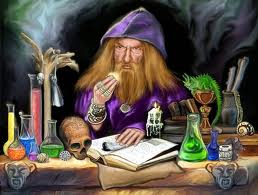 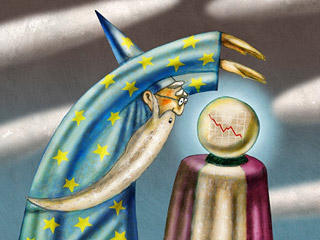 Классификация профессий по предмету труда (по Е.А. Климову)
Профессии типа «человек – человек»  (Ч – Ч)
Профессии типа «человек – техника»  (Ч – Т)
Профессии типа «человек – природа»  (Ч – П) 
Профессии типа «человек – знаковая система»  (Ч – З) 
Профессии типа «человек – художественный образ»  (Ч – Х)
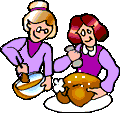 Профессии типа «Человек – Человек»
  Труд людей этих профессий направлен на воспитание, обучение, информирование, бытовое, торговое и медицинское обслуживание людей. Это такие профессии, как адвокат, экскурсовод, учитель, врач, менеджер, продавец, психолог и другие
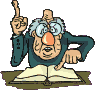 Профессии типа «Человек – Техника»Самыми распространенными являются профессии, где предметом труда выступает техника. К этому типу относятся все профессии, связанные с обслуживанием техники, её ремонтом, установкой и наладкой, управлением. К этому типу профессий относится слесарь, токарь, сталевар, ткач, шахтер, инженер
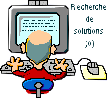 Профессии типа «Человек – Природа»когда мы связываем деятельность человека с природой, имеется в виду живая природа и прежде всего растительность и живые организмы, микроорганизмы. Конечно это не значит, что специалисты этого типа профессий не связаны с техникой, но для них она является средством, а не основным предметом труда
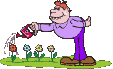 Профессии типа – «Человек – Знаковая система»Предметом труда для этих профессий является «знаковая система», то есть вся информация, которую можно представить в виде текстов, формул, знаков, кодов, графиков, диаграмм и чертежей. К этой группе относятся профессии экономиста, бухгалтера, математика, программиста, юриста.
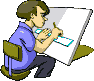 Профессии типа «Человек – Художественный образ»Труд представителей этого типа профессий связан с изобразительной, музыкальной, литературно-художественной и актерской деятельностью. К группе этих профессий относится конструктор – модельер одежды, фотограф, актер, музыкант, поэт
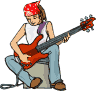 Практическое задание 2
Размести в соответствующие колонки нижеприведенные профессии, 
используя полученные знания о классификациях профессий (по Е.А. Климову) 

Администратор,  агроном,  актер,  биолог,  бухгалтер,  ветеринар,  водитель,   
дизайнер, диспетчер,  журналист,  искусствовед,  лаборант,  лингвист,  массажист, литературный переводчик,  микробиолог,  предприниматель,  редактор,  фермер,  хореограф,  эколог, юристконсульт.
Классификация профессий по Е.А. Климову
Хочу
Интересы (избирательное отношение личности)
Склонности (стремление заниматься какой-либо 
деятельностью)
Могу
Способности (индивидуально-психологические особенности человека)
Состояние здоровья
Надо
Необходимость 
и мир 
профессий 
(обществу
необходимы 
специалисты
всех профессий
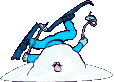 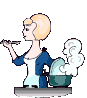 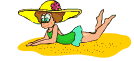 Жизнь- это, прежде всего, любовь. Научиться можно только тому, что любишь, и понять только то, что любишь. Только вот как найти среди такого количества профессий и специальностей то единственное, заветное, свое? Вот несколько советов:1. Разберись. Что вызывает твой интерес: сама деятельность или ее результат?2. Не путай призвание с признанием. Не место красит человека, а человек красит место!3. Не поддавайся стереотипам. Узнай не только о радужной стороне профессии, но и о ее теневой стороне.4. Выясни все о физических и умственных операциях, связанных с избранным делом.5. Мечтай о большом, но радуйся пока и малому! «Москва не сразу строилась…»
Чтобы не ошибиться в выборе профессии, необходимо - проанализировать свои способности, склонности и интересы к видам труда или профессии;- ознакомиться с содержанием и условиями работы по профессии (орудия труда, основные функции работника, требуемые знания, изготовляемая продукция, организация труда);- узнать пути получения профессии и повышения квалификации (обучение на производстве, на курсах ССУЗах);- выяснить, на какие предприятия можно поступить на работу по избранной профессии; - принять участие в работе соответствующего кружка, факультатива, проверить на практике свои способности и возможности;- побеседовать со специалистами, посетить их рабочие места;- получить консультацию в кабинете психолога, пройти практику по избранной профессии, учесть советы врача;- прочитать справочную литературу о профессии, информацию на тему «Куда пойти учиться?»
www.vsetesti.ru